ECE 671 – Lecture 19
Network securityNetwork attacks
Security issues in networks
What is security in context of networks?
What are potential attacks?
What can an attacker gain?
ECE 671
2
Security principles
Confidentiality
Content is hidden
Authentication
Source is verified
Message integrity and non-repudiation
Message is unchanged and undeniable
Availability and access control
Legitimate users should have access
Today: availability; next lecture: “CIA triad”
ECE 671
3
Attack types
Classification of attacks by target:
ECE 671
4
End system attacks
End-system intrusion
Exploit software vulnerabilities to gain access
Steal data or control system to launch attacks
Denial of service
Overwhelm system with traffic
Defenses
Firewalls
Intrusion detection systems
ECE 671
5
Control plane attacks
Mapping
Analysis of target domain (network topology, contact info) Tools: ping, traceroute, port scanners
Hijacking of connections
Eavesdrop on connection state
DoS attack on one side
Spoof towards other side
DNS attacks
DoS attack on root server
ECE 671
6
Control plane attacks
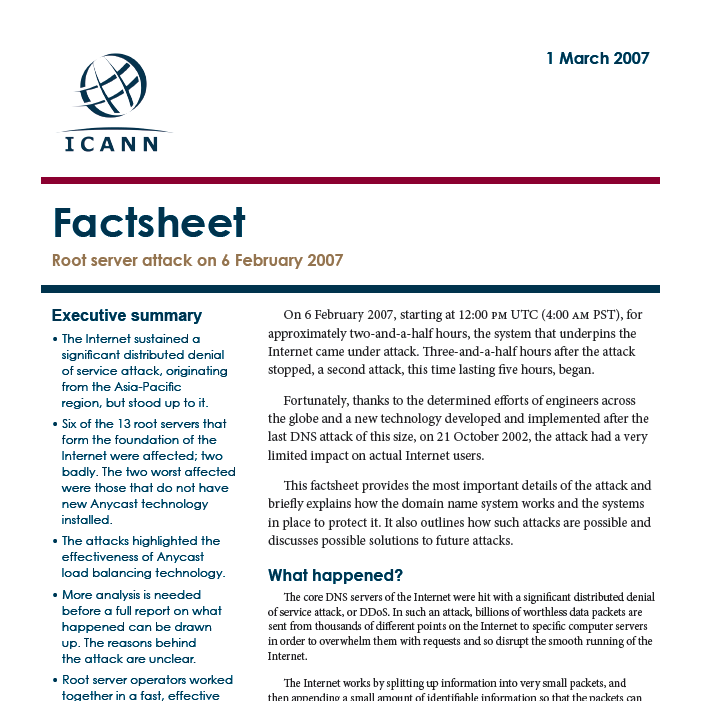 ECE 671
© 2011 Tilman Wolf
7
Data plane attacks
Packet sniffing
Ethernet interface in promiscuous mode
Spoofing
Forging of IP source address
Actual sender hard to identify
Denial of Service attacks
Use up network or end-system resources
ECE 671
8
Denial of Service attacks
Denial of service (DoS) attack
SYN flooding
TCP state exhaustion
Smurf attack
ICMP echo request converge on single host
Distributed DoS (DDoS) attacks
Large number of hosts attack single node
Much better scalability of attack
Often based on botnets
ECE 671
9
Botnets
Geographic distribution of botnets
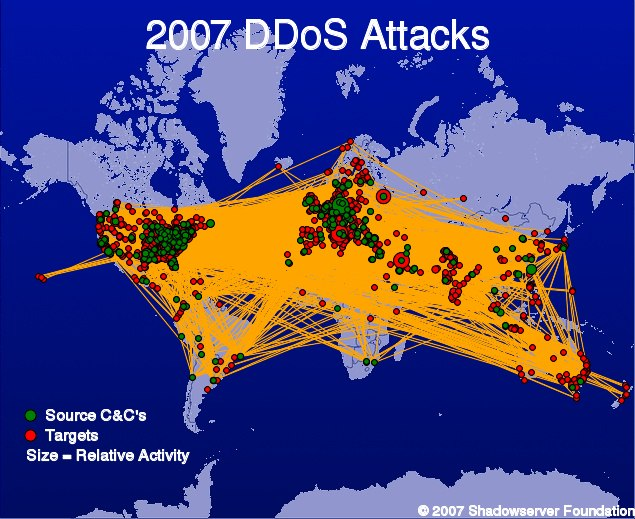 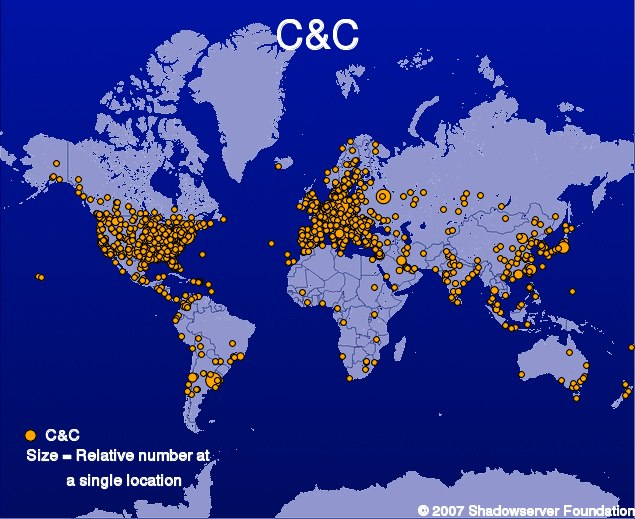 ECE 671
10
PC World: Web of CrimeAugust 22, 2005
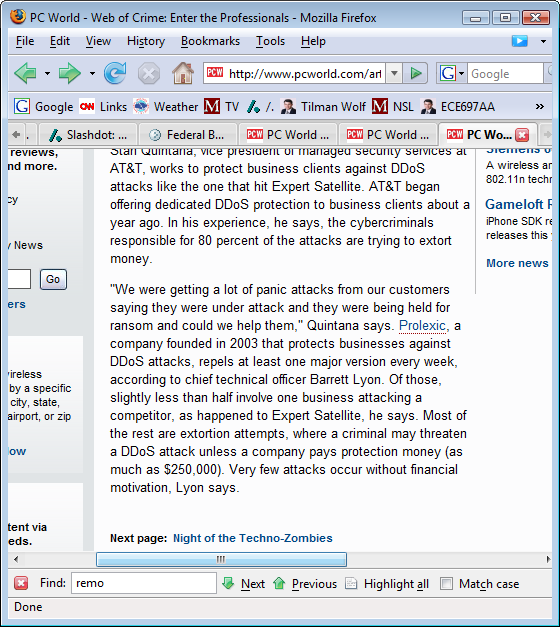 DoS attack for economic gain
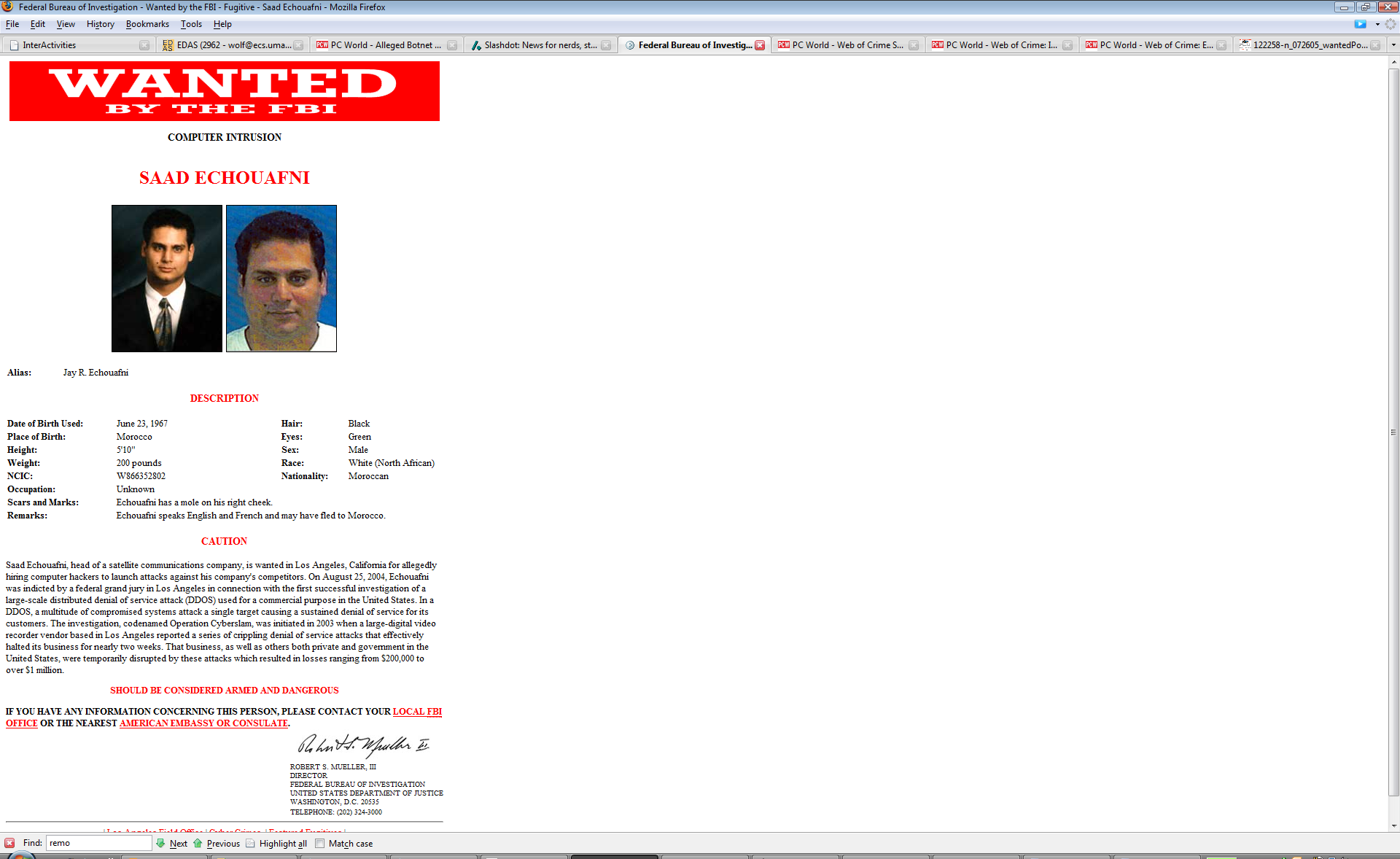 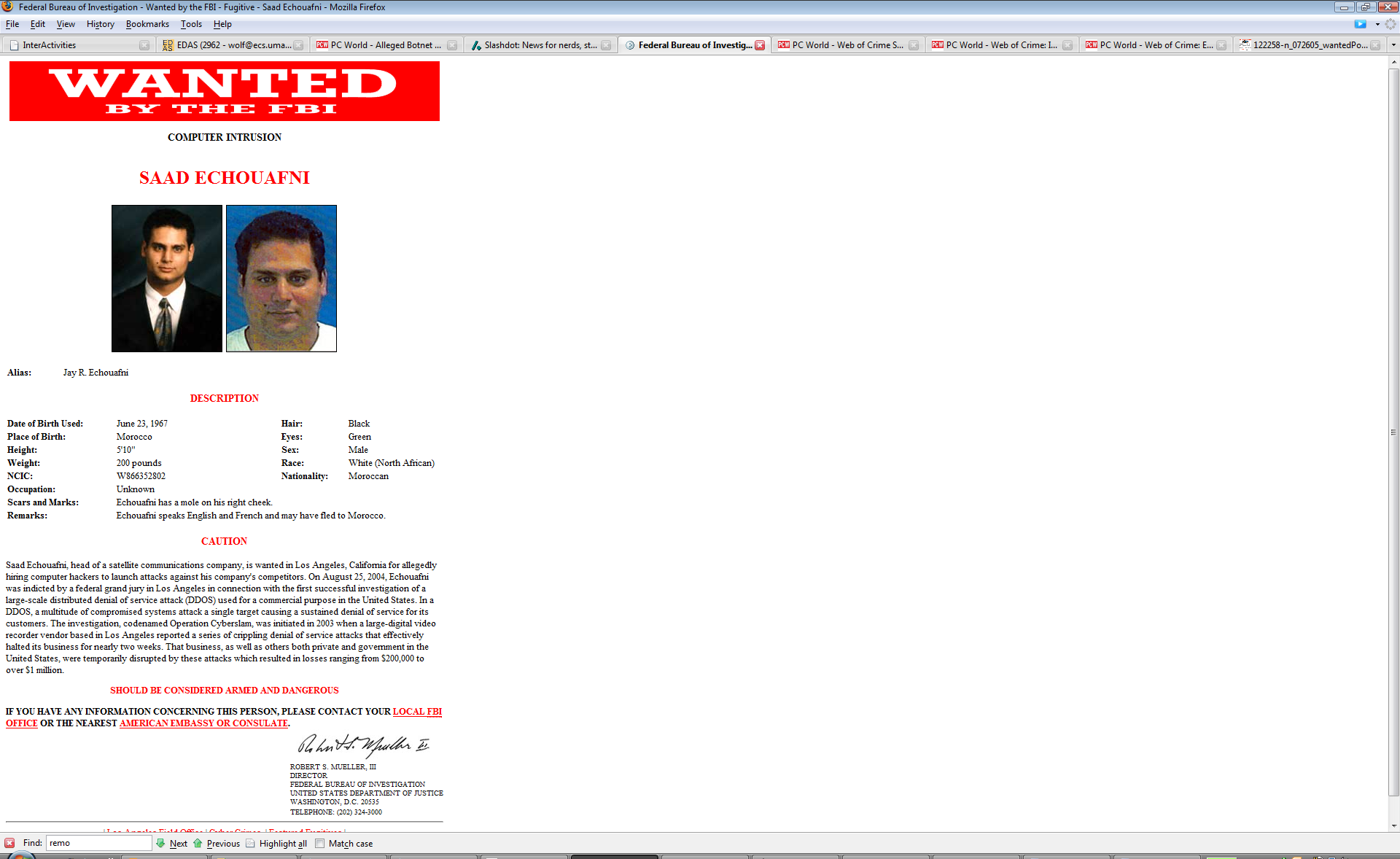 ECE 671
© 2011 Tilman Wolf
11
DoS attack as cyber warfare
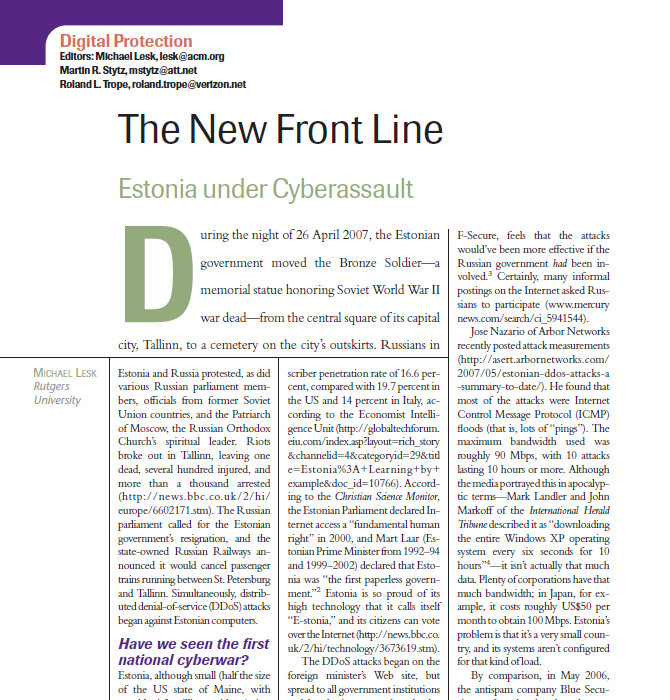 ECE 671
© 2011 Tilman Wolf
12
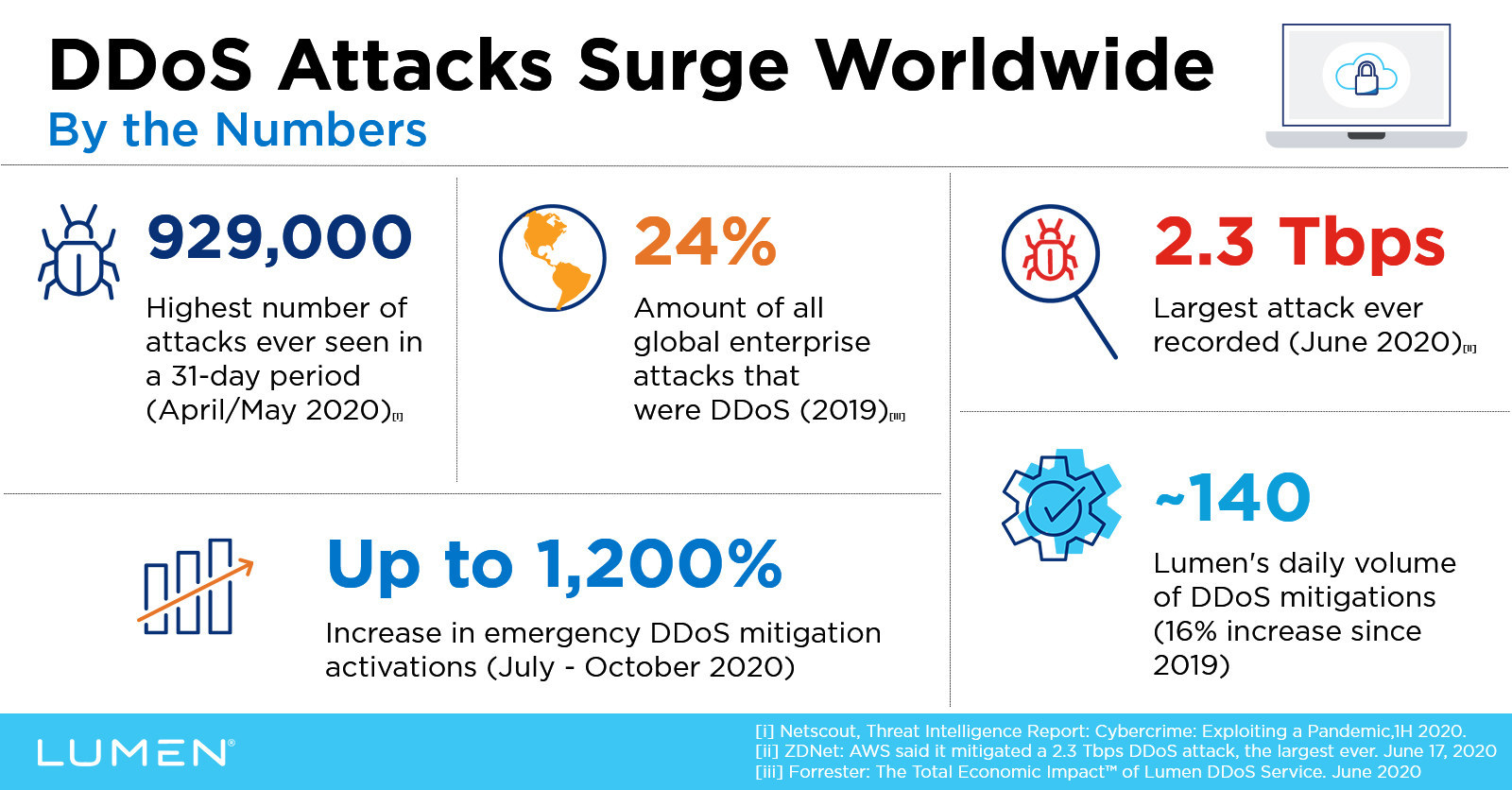 ECE 671
13
Ransomware
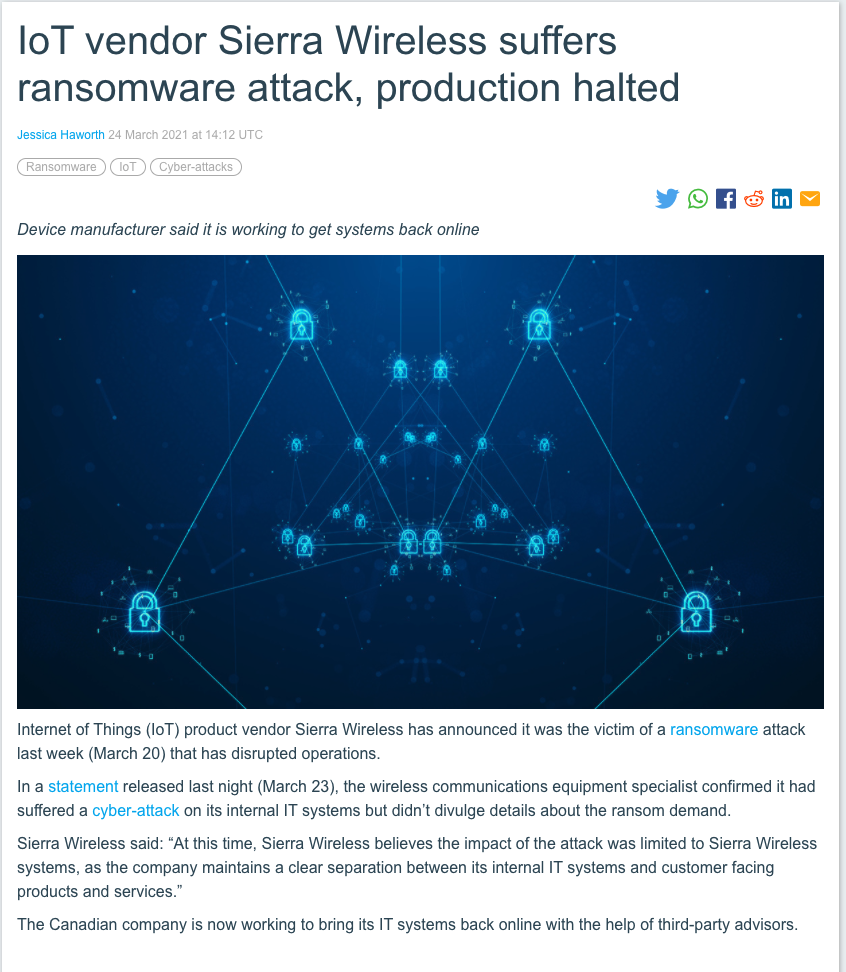 ECE 671
14
Network attacks
Internet is based on “on-by-default” principle
Any node can send traffic to any other node
Open approach is good for cooperative environment
Difficult to deal with malicious users
Some network attacks can be solved with crypto
Confidentiality, integrity, authentication in protocols
Availability of resources still an open problem
New network architectures aim to address security at core
ECE 671
15